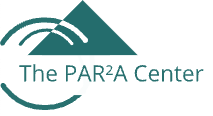 Effective Intervener Supervision Practices
Ritu Chopra, Ph.D 
The Paraprofessional Research & Resource (PAR²A) Center
Leanne Cook M.S.
Columbia Regional Inclusive Services
The Paraprofessional Research & Resource (PAR²A) Center
Getting to Know You
What is your name and title? 

What is your role in providing supports to supervising teachers and/or interveners in school settings?

What intervener supervision practices (meeting patterns, instructional plans, coaching, feedback, etc.) have you practiced or observed?
Food For Thought
What challenges are districts facing with intervener use and supervision ?
Hold these thoughts and reflections for a later discussion
Systemic Challenges
Lack of:
Clarity about intervener and licensed professional roles among themselves as well as administrators and parents
Training and adequate qualifications for the intervener role
Supervision from licensed professionals 
Instructional plans that are designed by the team or under the leadership of the supervising teacher 
Planning time
Disconnect between classroom teacher and professional with deafblind specific knowledge
Systemic Challenges - cont.
Lack of Supervision may result in the Intervener:  
Assuming too much responsibility and becoming the primary service provider - relinquished teacher responsibility
Developing  “ownership” of the student resulting in over-dependence, creates “learned helplessness” and other detrimental effects
Participating in excessive and/or inappropriate communication with parents – leaving the licensed professionals/teachers out of the loop
Overall Guiding Principles
Build a strong teacher, professional and intervener team
Clarify roles to be clear about tasks and responsibilities
Plan for all aspects of the program – instruction/program must be teacher-driven not intervener-driven
Find the materials and tools interveners need
Learn and then teach how to use the materials and tools to the intervener 
Create systems that help implement and sustain the supervision plan 
Emphasize the importance of confidentiality
Focus of the Session
Develop an understanding of:
The importance of clear instructional plans for interveners
Critical nature of consistent, meaningful communication that results in effective collaboration
[Speaker Notes: This is a complete list of supervisory functions - highlight that some of these resources are already available - see the links sent by Kristie added on the last slide. Say that we are focussing only on the three elements - take them to the session goals.]
Instructional Planning
Importance of Written Plans
The most effective teachers plan (SPED and gen. ed.)
Know what outcomes they expect from students
Know what methods they’ll use to achieve those outcomes
Some teachers try to “wing it” 
Experience matters 
Carry ideas in their heads, make it through a day without written plans
[Speaker Notes: r]
Importance of Written Plans cont.
Interveners:  
Should not be forced into taking on primary teaching responsibilities
Legally/ethically don’t make decisions about curriculum or pedagogy
Cannot ‘read’ licensed professionals’ minds who should be making the decisions
Instruction MUST be lead by the licensed professionals or supervising teachers and designed by the team and not the interveners
[Speaker Notes: R
This does not discredit the interveners input or participation in planning]
Ethical Considerations of Planning
Who plans or provides other supervisory functions for the intervener? 
If no written plans are currently provided, what issues does this present?
[Speaker Notes: R

Clearly defined role and lesson plans are connected]
Components of Plans
Purpose of task, lesson or adaptation
Long term student goals, short term objectives
Specific student needs / strengths
Materials / resources 
Sequence of actions, use of cues or prompts, permissible adaptations, levels of impact, fading
Data structure for documenting student performance
[Speaker Notes: L]
Routines as Instructional Plans
Instructional routines are specific and repeatable designs for learning that support both the teacher and students in the classroom… enabling all students to engage more fully in learning opportunities (Kelemanik, Lucenta, & Creighton, 2016).
When working with students who have complex and multiple disabilities, creating routines is another way to develop plans. Often, routines contain the same components, but ensuring the paraeducator understands the purpose, long and short term goals of the routine as well as how data should be collected around a given routine.
IEP Example
Resonance Board Routine
Purpose: Understanding of body in space, encouraging movement, concept development
Tools: resonance board, items that roll (balls, mardi gras style beads, and bowls), vibrating object, mirror if available to view BB’s reaction.

To sitting position
Set up the resonance board in a quiet space. The space must be quiet as the resonance board amplifies all sounds. 
Remove BB’s AFOs and shoes
Position yourself on the corner of the board, legs at a 90 degree, or if possible place yourself on the board (shoes off). Your position is illustrated in black. 
Place BB on the board with his bottom on the board but sitting with his back against your body. BB’s position is illustrated in blue.  
Hold this position for a few minutes. Allow BB to relax in this position. He can be in this position for several minutes. 

To lying position
ONLY PROCEED TO LAY IF HE IS RELAXED AND HAPPY. Consider his biobehavioral state and internal/external stressors.  
Complete steps 1-5 above. 
Allow BB’s body to start to melt into the board and allow (or support the movement of) his bottom to scoot toward the board's center. 
If his neck is stiff, support his neck until he relaxes his body allowing his head to rest on the board. 
While maintaining a point of contact with his body, allow BB to relax on the board for several minutes.
Once again…
Interveners should not be asked to develop lesson plans. However, their valuable input should be considered by the team. 

The core subject-related instruction provided by interveners should be supplemental to that provided by teachers, special educators, and/or related services providers – primary/first instruction remains an appropriate role of the teachers and special educators.
Communicating the Lesson Plan
The supervising teacher(s) must:
Go beyond providing an oral overview of the instructional sequence and expectations. 
By presenting information in other formats such as written (or video) it accounts for the diverse learning styles of adults 
Find meeting time with the intervener to go over the sequential flow and details of the lesson plan, learning goals, direct needs, and anticipated needs before the lesson, support each other during instruction
[Speaker Notes: By recording a video of yourself, the student, or a role play you are ensuring the para has an understanding of the goal of task and has consistent access to modeling.]
Instructional Plans and Mentorship
Licensed professionals must :
Understand the importance of input/feedback on the components of the lesson plan
Expand the knowledge of the intervener and
Use the expertise of the intervener
Understand that the lesson plan also provides a framework from which the teacher can teach/coach and build the intervener’s skills
Specific skills, methodologies, or approaches
Model or role-play when needed as didactic instruction alone often does not produce lasting effects
Meaningful Data Collection
When working to train and implement lesson plans, data can often feel like an afterthought. 
Creating systems for data collection that match the paraeducator/s skills and abilities 
complex systems 
yes/no systems
Data is only as good as the collection!
Discussion: Communicating the Instructional Plan
How do districts in your state typically communicate the instructional plans to the intervener so that they know how to support the student? 

How do they communicate the instructional plan to the parents so that the parents know how to support the student learning?
[Speaker Notes: R
40-45 minutes remaining do discussion for 5 minutes]
Instructional Planning Wrap Up
If the teachers you work with are providing written instructional plans to interveners:
How will you empower them with the information just received?
If no written plans are currently provided, help the teachers think about:
Where you need to begin to make changes.
Who to collaborate with
Who holds responsibility for their education or individualized plans (e.g. IEPs).
[Speaker Notes: l]
Systematic Communication for Effective Collaboration
Systematic Communication
Think of the teachers you work with: 
How do they convey information to the interveners?
How do they get information back from them?  
What kinds of information typically needs to be shared between team members in a typical week? 
Brainstorm a list of ways to communicate systematically with interveners
[Speaker Notes: R]
Examples of Communication
Regularly scheduled face-to-face meetings 
in-person, Zoom, teams
Written 
emails, teams, printed plans and schedules
Collaborative documents
Google docs, planning schedules
[Speaker Notes: R/L]
Importance  of Systematic & Regular Communication
Ongoing support for the intervener
Cohesive and consistent services for the student
Guidance for lesson implementation
Planning future instruction informed by data discussion
Feedback, debriefing, coaching 
Reflection
Team Meetings: Ensuring Growth
Develop a consistent and regular schedule for contact between key players on the student's team – (Intervener, SPED teacher/supervising teacher, TVI, ToD, etc.) 
Develop a common framework - the frequency and format (e.g., phone call, video chat, email check-in) of these regular contacts vary
[Speaker Notes: Allow for flow of information and knowledge not hoarding 
Meeting before school with related service, intervener isn’t told about it, then intervener is not seen implementing intervention/changed in intervention]
Team Meetings: Ensuring Growth cont.
Include specialized skills of related service providers if an intervener is implementing lesson plans that include these services
Include other subjects teachers as needed for check-in’s (PE, Art, etc.)
Include parents - need to be included in communication if they have taken on a prominent role on the team
[Speaker Notes: CTM Meetings]
Meetings: Examples of Agendas
Walking through lesson plans and support implementation
Reviewing data and student progress
Planning for the upcoming lessons or other duties
Reflection
What went well?
What could have gone better?
What to do in the future?
Teaching/Coaching on identified skills
Celebrating, sharing good news - Aha! moments during the week
Addressing Questions/Concerns
Considerations: Meaningful Meetings
Finding a time
Establishing group norms
Establishing a functional location or virtual platform
Facilitation
Using an agenda
Developing the agenda
Agenda content
Following the agenda
Documenting group decisions / Action Items
Example: Blank Template and Completed Template 
Reviewing meeting effectiveness
Follow up
Meetings for Reflective Practice
Reflective practice is a process for continuous learning and improving supervision and teamwork
[Speaker Notes: L]
Reflective Practice
Reflective practice is the cycle of ongoing learning that occurs when early childhood professionals take the time to stop, think, challenge and change their practices in order to incorporate new understandings and advance children's learning and development.
31
[Speaker Notes: L]
Cycle of Reflective Practice
Think about what you do.
Think deeply what is working/not working
Think about what changes/improvements are needed 
Implement changes/improvements

 Go back to Step 1!
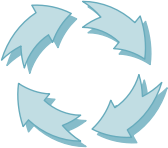 32
[Speaker Notes: Allow opportunities for continuing growth and development as a career]
Why Reflect ?
Reflective educators:
Have better understanding of their students and their needs and abilities
Are more likely to develop reflective and independent learners who reflect on, analyze, evaluate and improve their own learning 
Reflection 
encourages the development of emotional intelligence,  self-awareness of feelings and the recognition and management of emotions.
Reflective practice is the key to improvement.
33
Reflection: Follow-up Activity
Share the questions for guided reflection listed on the next slide
  OR 

Help teams create their own list of questions
During the course of school year, address/discuss the questions, one or two at time, depending on available time.
[Speaker Notes: L/R 5-10 minutes remaining]
Guiding Questions for Reflection
How do I find a trusting place to bring my questions and reflections?
How do I nurture a trusting environment to share my ideas?
How does my relationship with a student affect his/her learning?
How does my relationship with other team members affect my work with the child?
How do my relationships at work affect my learning and growth?
What do I do right? What is it I need to do differently? 
What skills do I need to learn?
Why am I so angry, frustrated, and stressed?
What are my sources of stress? How do I react to stress? How do you manage stress?
What are the sources of conflict for me? How do I act in conflict?
35
Face-to-Face vs.  Virtual Supervision
Line of sight and in-person supervision is not always possible 
Principles and practices of face-to-face supervision also apply to virtual supervision
Technology Helps!
Resources
Tools to Employ and Support Interveners webpage:
Roles & responsibilities of interveners & teachers
Employment tools & materials
Training & certification
Coaching
Improving the use of effective practices through coaching webinar
Coaching practitioners of children who are deaf-blind webpage includes:
Coaching best practices
Coaching best practices example
Webinar
Forms
The Paraprofessional Research and Resource Center
Paraprofessional Supervision Tools
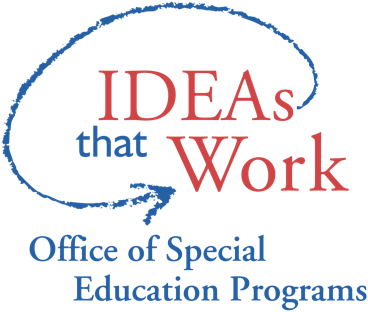 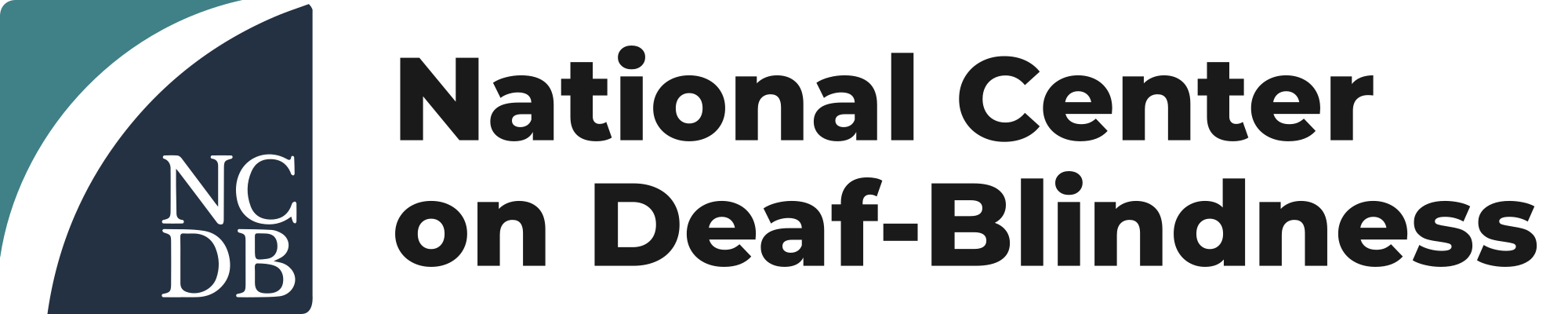 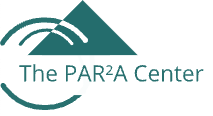 The contents of this presentation were developed under a grant from the U.S. Department of Education, #H326T180026. However, these contents do not necessarily represent the policy of the U.S. Department of Education, and you should not assume endorsement by the Federal Government. Project Officer, Susan Weigert.